DLR.de  •  Chart 1
> Discrete optimisation problems on an adiabatic quantum computer > T. Stollenwerk, E. Lobe, A. Tröltzsch > 16.6.2015
Discrete optimisation problems on an adiabatic quantum computer
Tobias Stollenwerk, Elisabeth Lobe, Anke Tröltzsch
Simulation and Software Technology
German Aerospace Center (DLR)

BFG 2015, London, 16.6.2015
DLR.de  •  Chart 2
> Discrete optimisation problems on an adiabatic quantum computer > T. Stollenwerk, E. Lobe, A. Tröltzsch > 16.6.2015
Outlook
Introduction to Adiabatic Quantum Computing
Hardware limitations
Application: Clique Problem
DLR.de  •  Chart 3
> Discrete optimisation problems on an adiabatic quantum computer > T. Stollenwerk, E. Lobe, A. Tröltzsch > 16.6.2015
What is an Adiabatic Quantum Computer?
Device by company D-Wave Systems commercially available
We have access to hardware simulator / programming interface
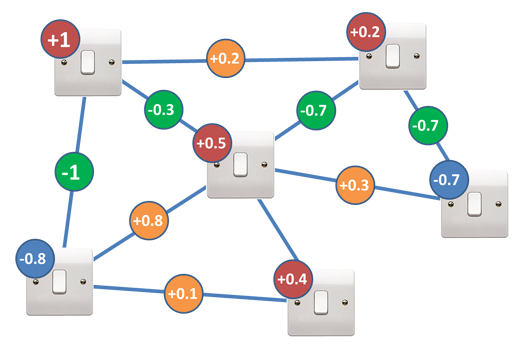 On-site strength
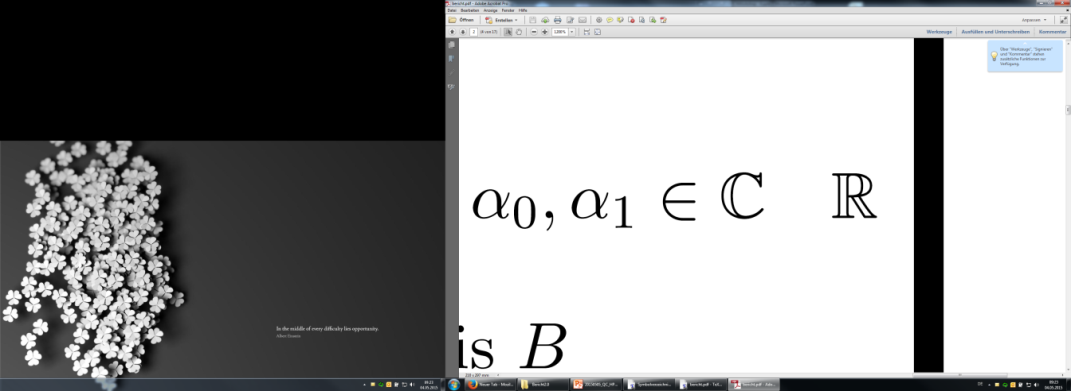 Coupling
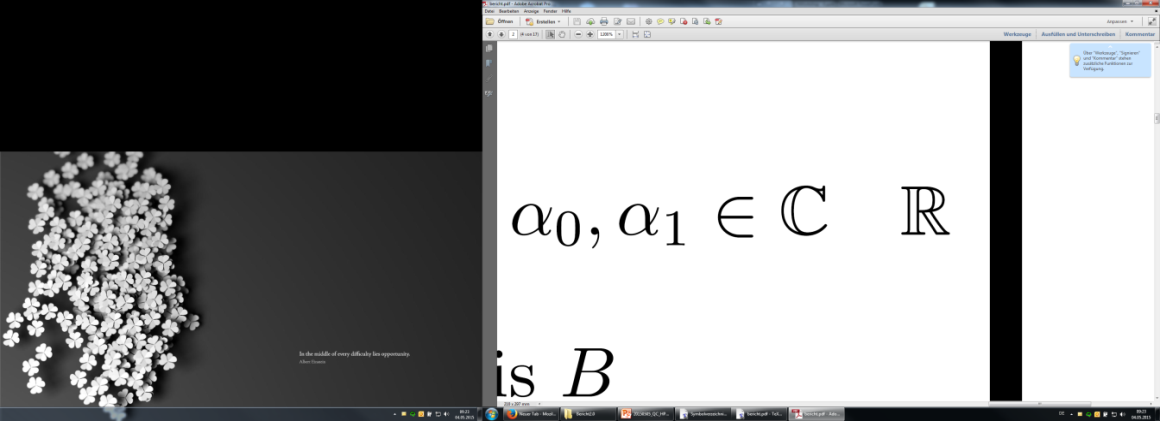 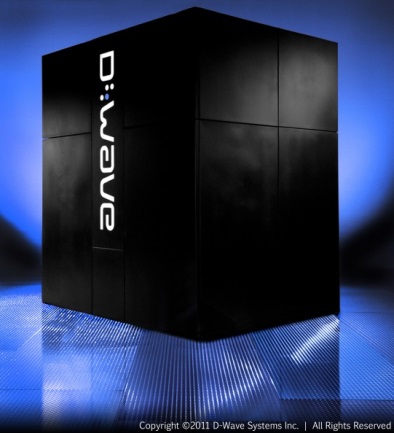 Source: D-Wave Sys.
DLR.de  •  Chart 4
> Discrete optimisation problems on an adiabatic quantum computer > T. Stollenwerk, E. Lobe, A. Tröltzsch > 16.6.2015
Quantum physics
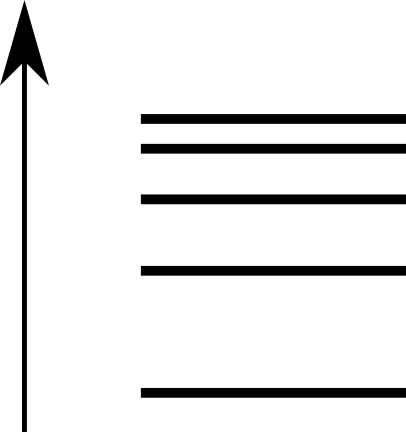 …
Energy
[Speaker Notes: E, H und psi auflisten]
DLR.de  •  Chart 5
> Discrete optimisation problems on an adiabatic quantum computer > T. Stollenwerk, E. Lobe, A. Tröltzsch > 16.6.2015
Measurement in Quantum physics
[Speaker Notes: E, H und psi auflisten]
DLR.de  •  Chart 6
> Discrete optimisation problems on an adiabatic quantum computer > T. Stollenwerk, E. Lobe, A. Tröltzsch > 16.6.2015
Adiabatic Quantum Computer – How does it work?
Encode objective function in ground state of quantum system
Initial system groundstate simple and implementable
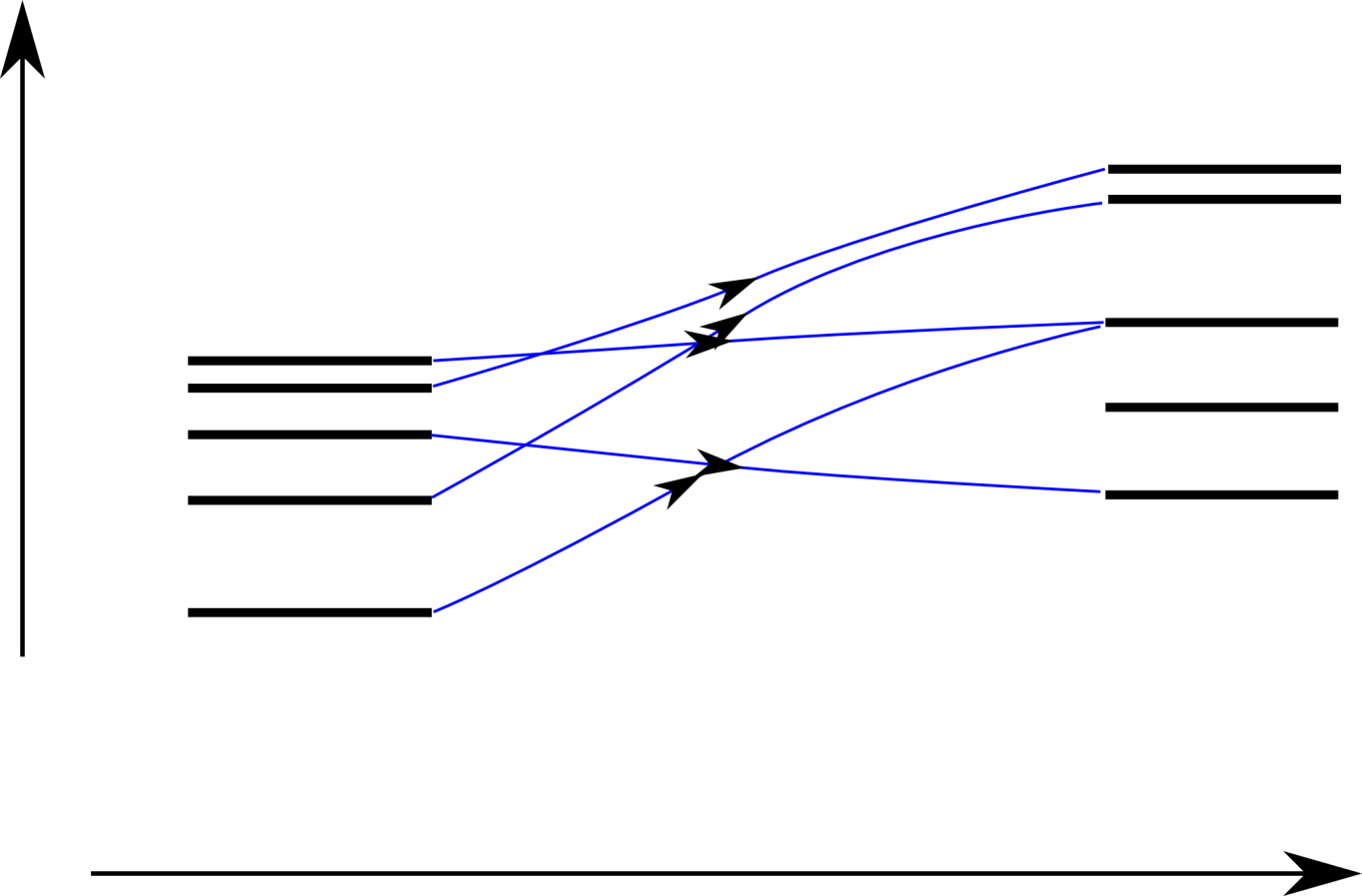 Energy levels
Energy
Fast transition
Initial system
Final system
Time
[Speaker Notes: Cite Farhi]
DLR.de  •  Chart 7
> Discrete optimisation problems on an adiabatic quantum computer > T. Stollenwerk, E. Lobe, A. Tröltzsch > 16.6.2015
Adiabatic Quantum Computer – How does it work?
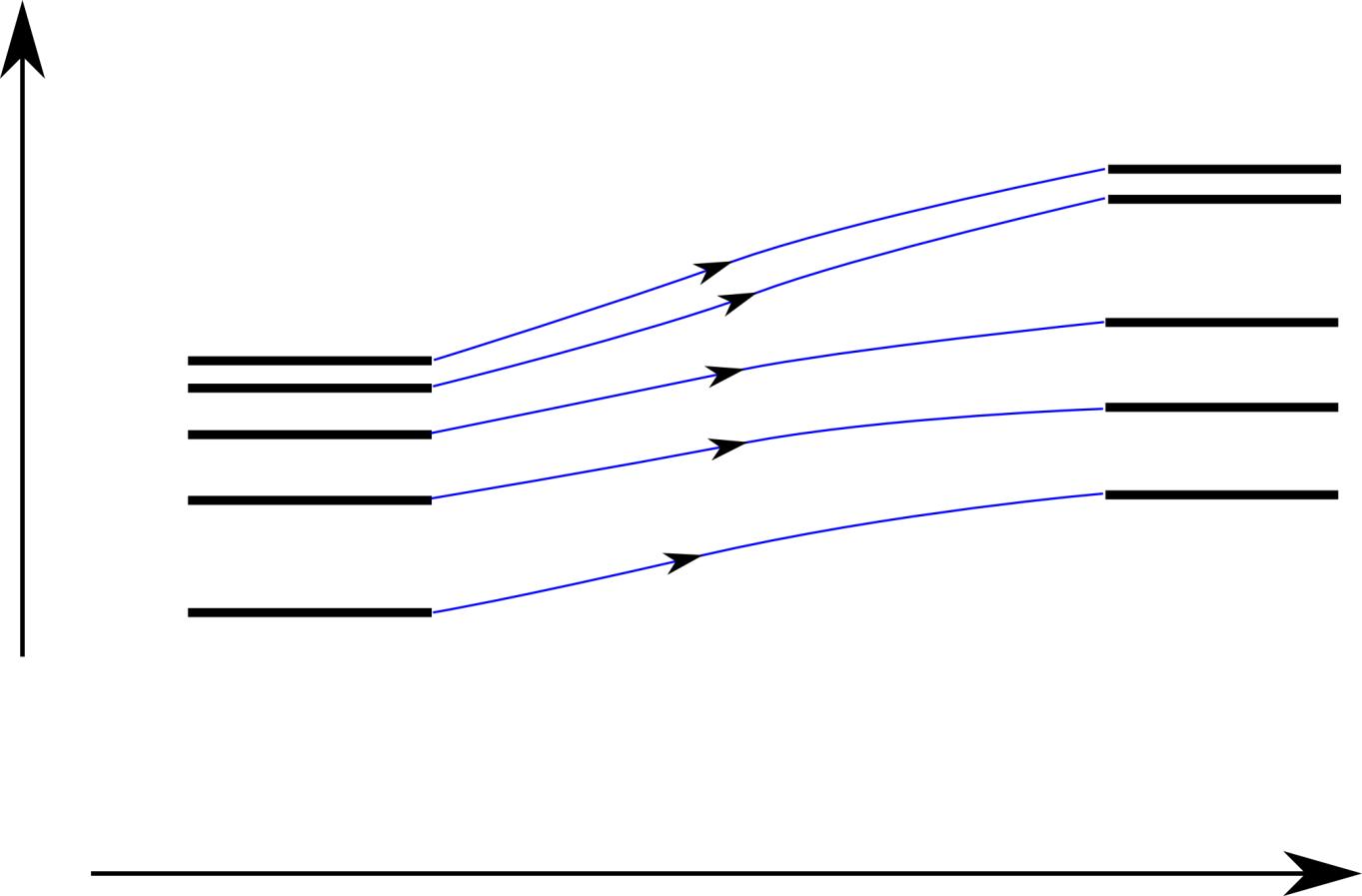 Energy levels
Energy
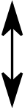 Slow transition
Initial system
Final system
Time
[Speaker Notes: Cite Farhi]
DLR.de  •  Chart 8
> Discrete optimisation problems on an adiabatic quantum computer > T. Stollenwerk, E. Lobe, A. Tröltzsch > 16.6.2015
Quantum Bits – Two Level Quantum Systems
Classical bits
Quantumbits (Qubits)
Voltage
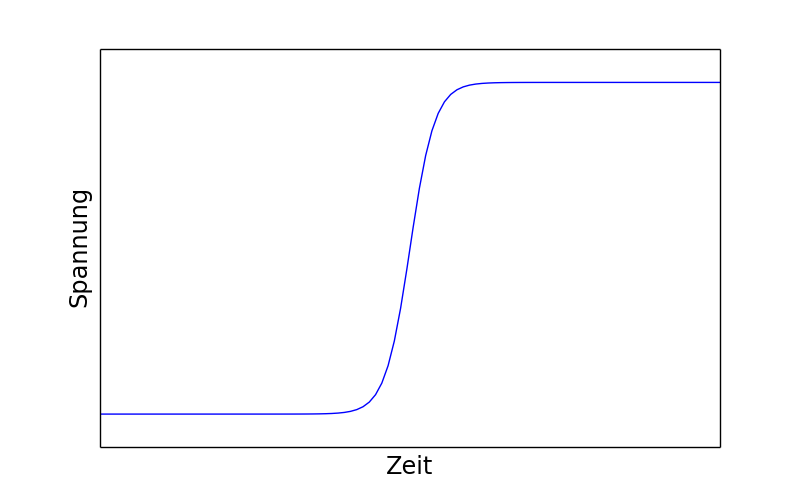 1
0
[Speaker Notes: Bild übersetzten]
DLR.de  •  Chart 9
> Discrete optimisation problems on an adiabatic quantum computer > T. Stollenwerk, E. Lobe, A. Tröltzsch > 16.6.2015
Adiabatic Optimisation Procedure
1
0
1
0
1
0
1
0
1
0
1
0
1
0
0
1
1
0
Solution
All qubits in „mixed state“
0
1
1
Farhi et. al., Quantum Computation by Adiabatic Evolution (2001)
DLR.de  •  Chart 10
> Discrete optimisation problems on an adiabatic quantum computer > T. Stollenwerk, E. Lobe, A. Tröltzsch > 16.6.2015
Why use an Adiabatic Quantum Computer?
QUBO / Ising is NP-hard

Quantum speed-up assumed but subject to discussion 
   (Defining and detecting quantum speedup, Rønnow et. al., Science 345, 1695, (2014))

Map other NP-hard problems to QUBO/Ising 
   (Ising Formulations of many NP problems, A. Lucas, Frontiers in Physics (2014))
DLR.de  •  Chart 11
> Discrete optimisation problems on an adiabatic quantum computer > T. Stollenwerk, E. Lobe, A. Tröltzsch > 16.6.2015
Hardware limitations on a D-Wave device
DLR.de  •  Chart 12
> Discrete optimisation problems on an adiabatic quantum computer > T. Stollenwerk, E. Lobe, A. Tröltzsch > 16.6.2015
Hardware limitations on a D-Wave device
Not all Qubits are connected
How to realise complete graphs?
Solution:

Connection via other qubits
Representation of a logical qubit with several physical qubits
DLR.de  •  Chart 13
> Discrete optimisation problems on an adiabatic quantum computer > T. Stollenwerk, E. Lobe, A. Tröltzsch > 16.6.2015
Overcome connectivity limitation
Rule for implementing a complete graph onto the D-Wave hardware:
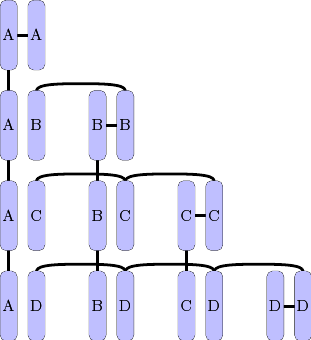 Source: D-Wave Sys. Simulator Software Documentation
DLR.de  •  Chart 14
> Discrete optimisation problems on an adiabatic quantum computer > T. Stollenwerk, E. Lobe, A. Tröltzsch > 16.6.2015
Maximum Clique problem - Example
Find largest complete subgraph
1
2
3
4
5
7
8
9
6
10
DLR.de  •  Chart 15
> Discrete optimisation problems on an adiabatic quantum computer > T. Stollenwerk, E. Lobe, A. Tröltzsch > 16.6.2015
Maximum Clique problem - Example
2
3
1
4
10
5
6
9
7
8
DLR.de  •  Chart 16
> Discrete optimisation problems on an adiabatic quantum computer > T. Stollenwerk, E. Lobe, A. Tröltzsch > 16.6.2015
Clique problem as QUBO
2
3
1
4
10
5
6
9
7
8
DLR.de  •  Chart 17
> Discrete optimisation problems on an adiabatic quantum computer > T. Stollenwerk, E. Lobe, A. Tröltzsch > 16.6.2015
Cliquen Problem on D-Wave Device
1
5
2
3
4
8
9
6
7
-1
10
5
5
5
5
-7
-7
-7
DLR.de  •  Chart 18
> Discrete optimisation problems on an adiabatic quantum computer > T. Stollenwerk, E. Lobe, A. Tröltzsch > 16.6.2015
Reduce Number of Qubits by Clique Problem
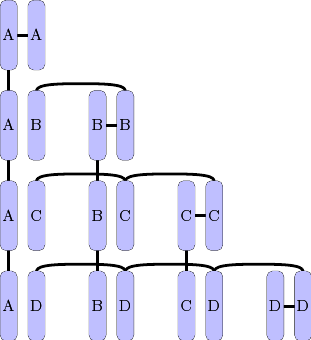 DLR.de  •  Chart 19
> Discrete optimisation problems on an adiabatic quantum computer > T. Stollenwerk, E. Lobe, A. Tröltzsch > 16.6.2015
Outlook – Applicability to satellite scheduding
Objective: Maximal data downlink
Constraints:
Battery
Experiment (Obtain data)
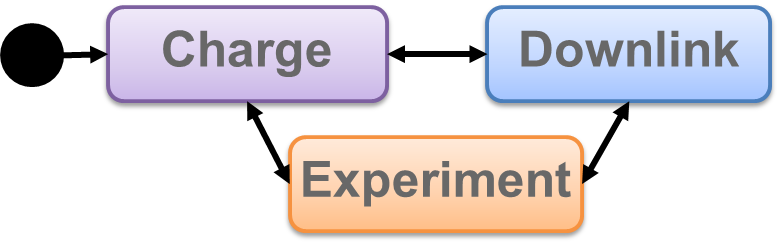 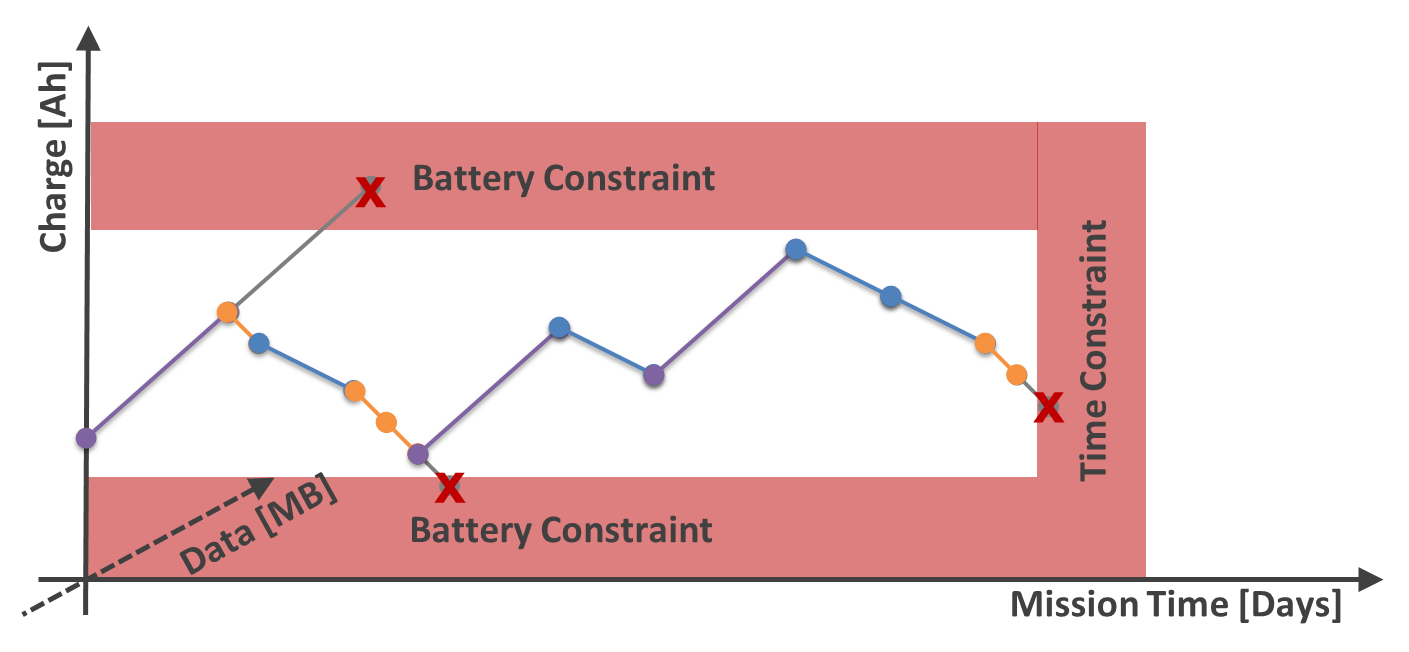 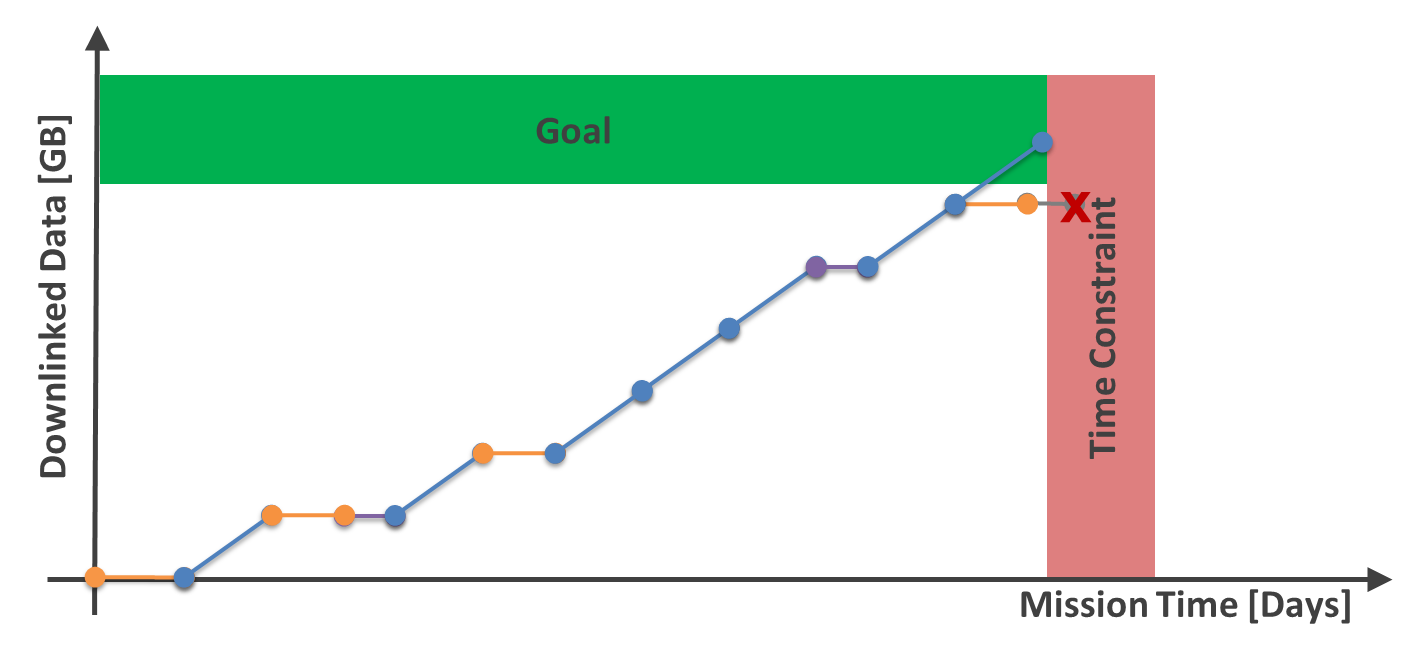 Schaus et. al.  A Continuous Verification Process in Concurrent Engineering. AIAA Space 2013
DLR.de  •  Chart 20
> Discrete optimisation problems on an adiabatic quantum computer > T. Stollenwerk, E. Lobe, A. Tröltzsch > 16.6.2015
Outlook
What kind of problems can be converted to QUBO?
Combine conventional algorithms with AQC (hybrid approach)
Investigate scaling behaviour